P5 立體風箏 (Tetrahedral Kite)
由三角錐體/四面體 組成的 立體風箏
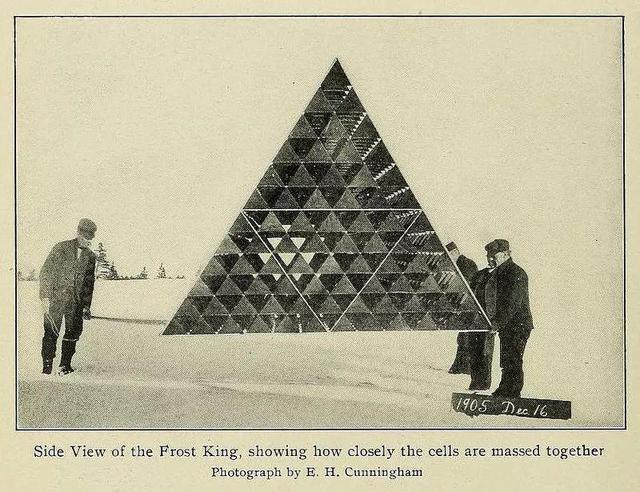 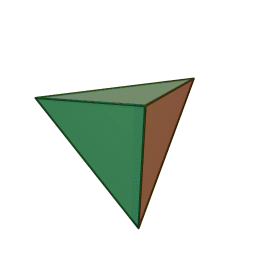 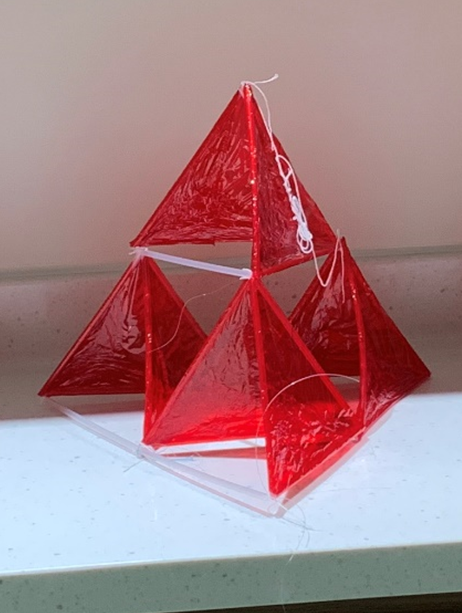 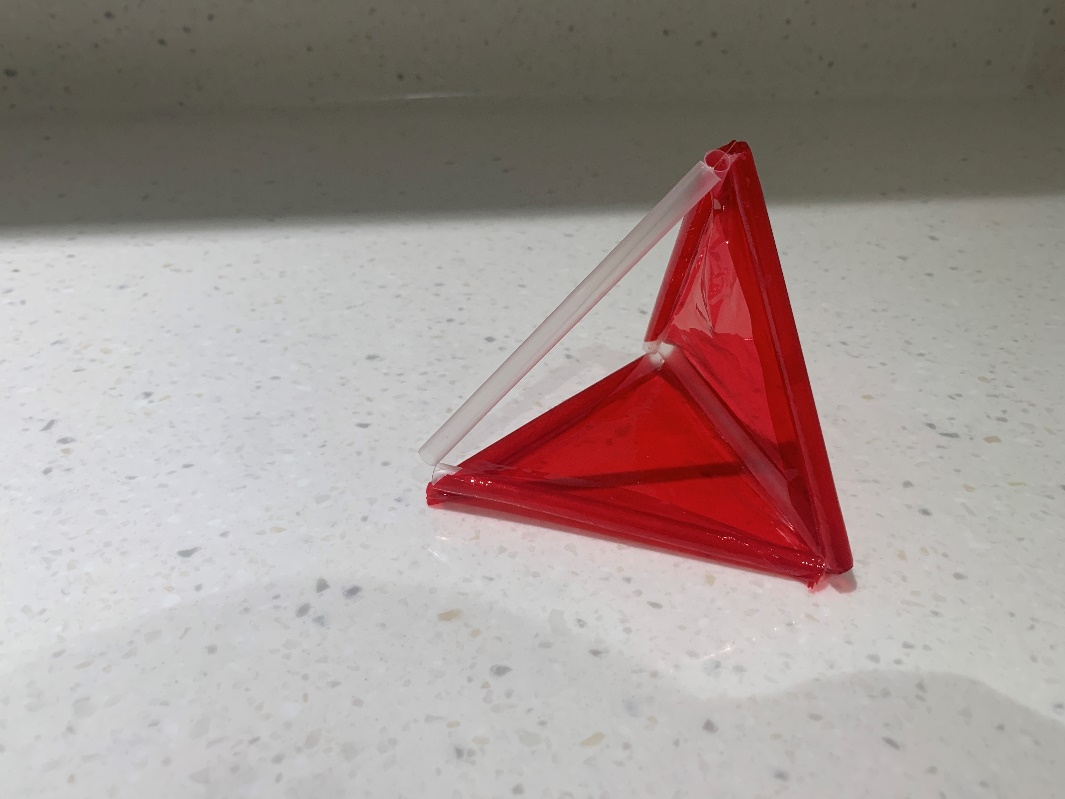 ~25cm
*4
材料
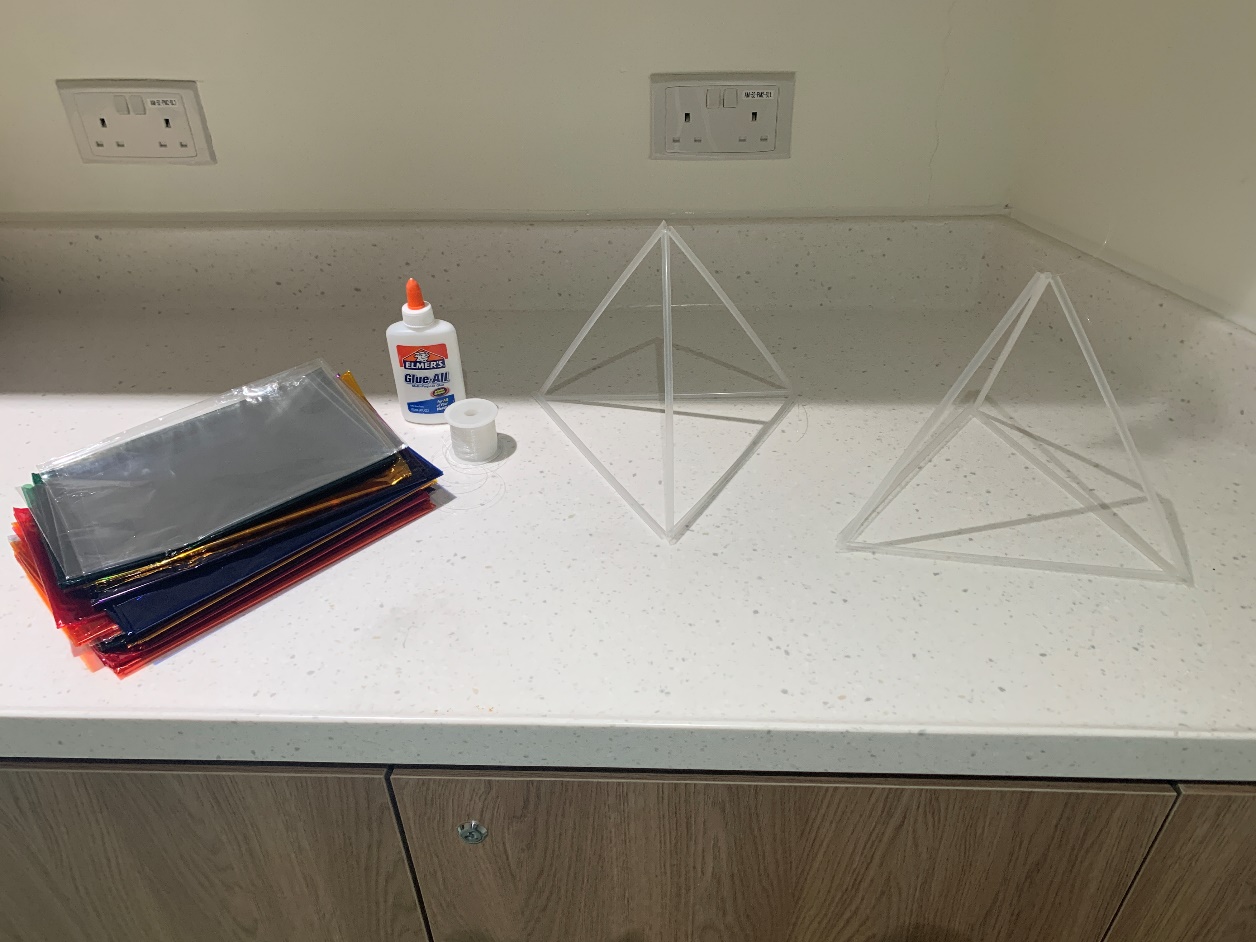 每人6枝
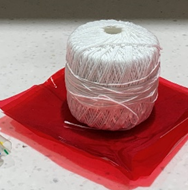 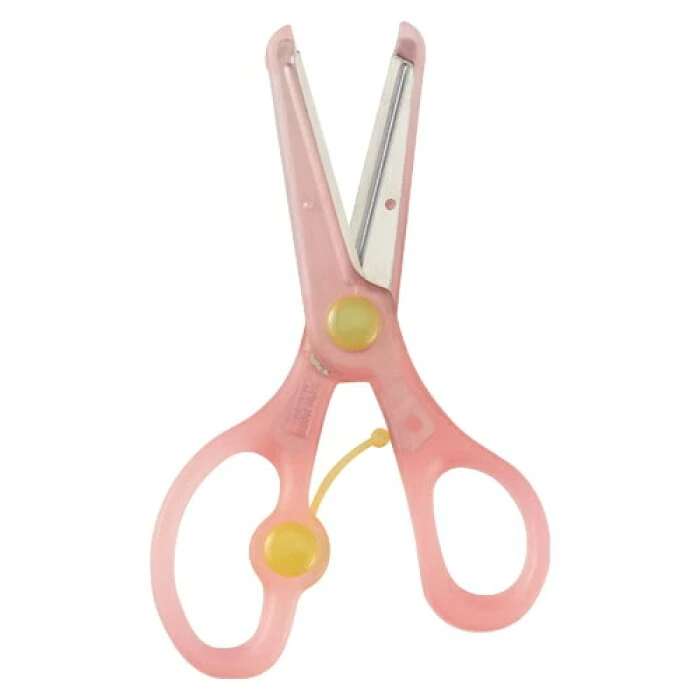 用線連續串4支膠管
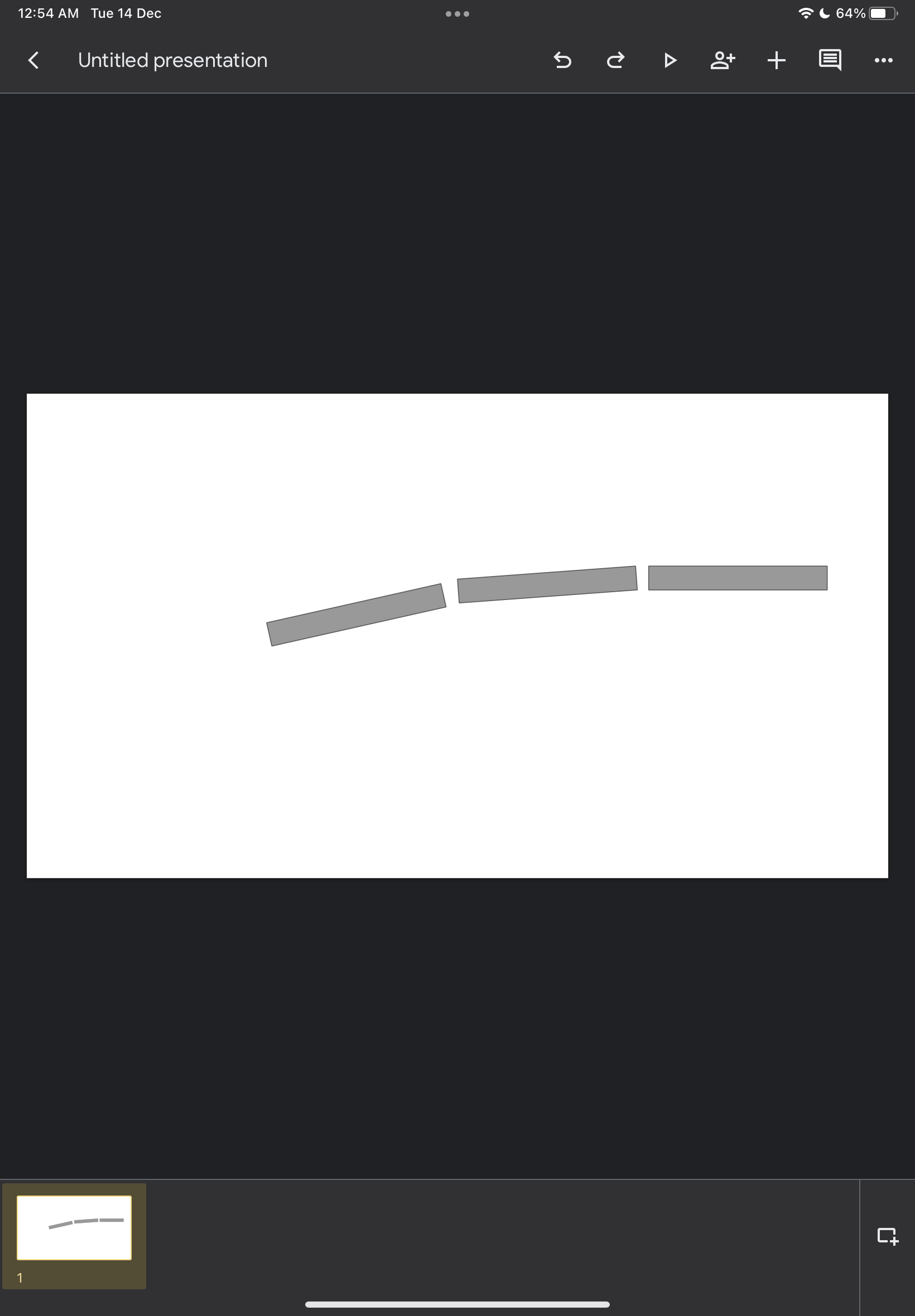 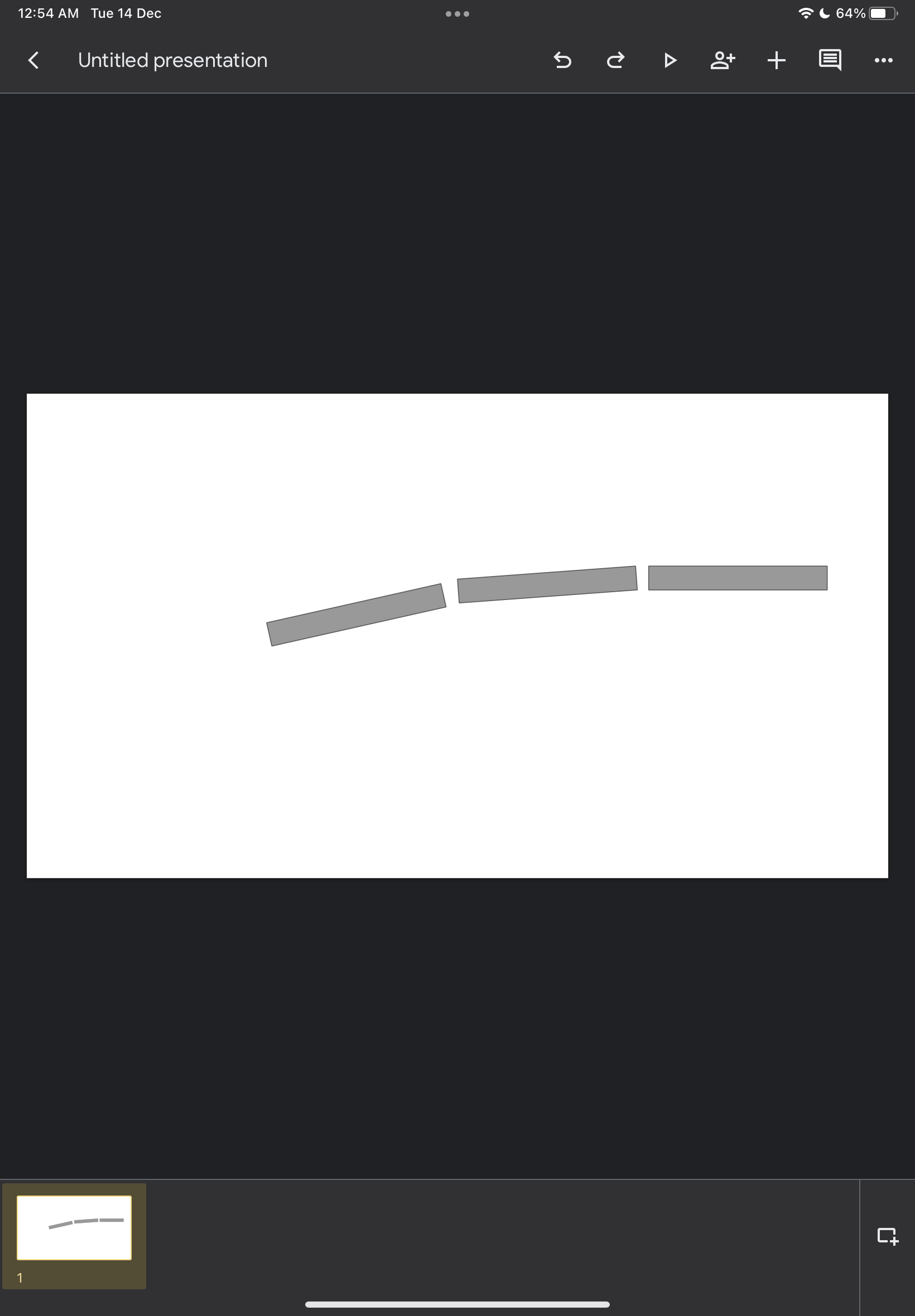 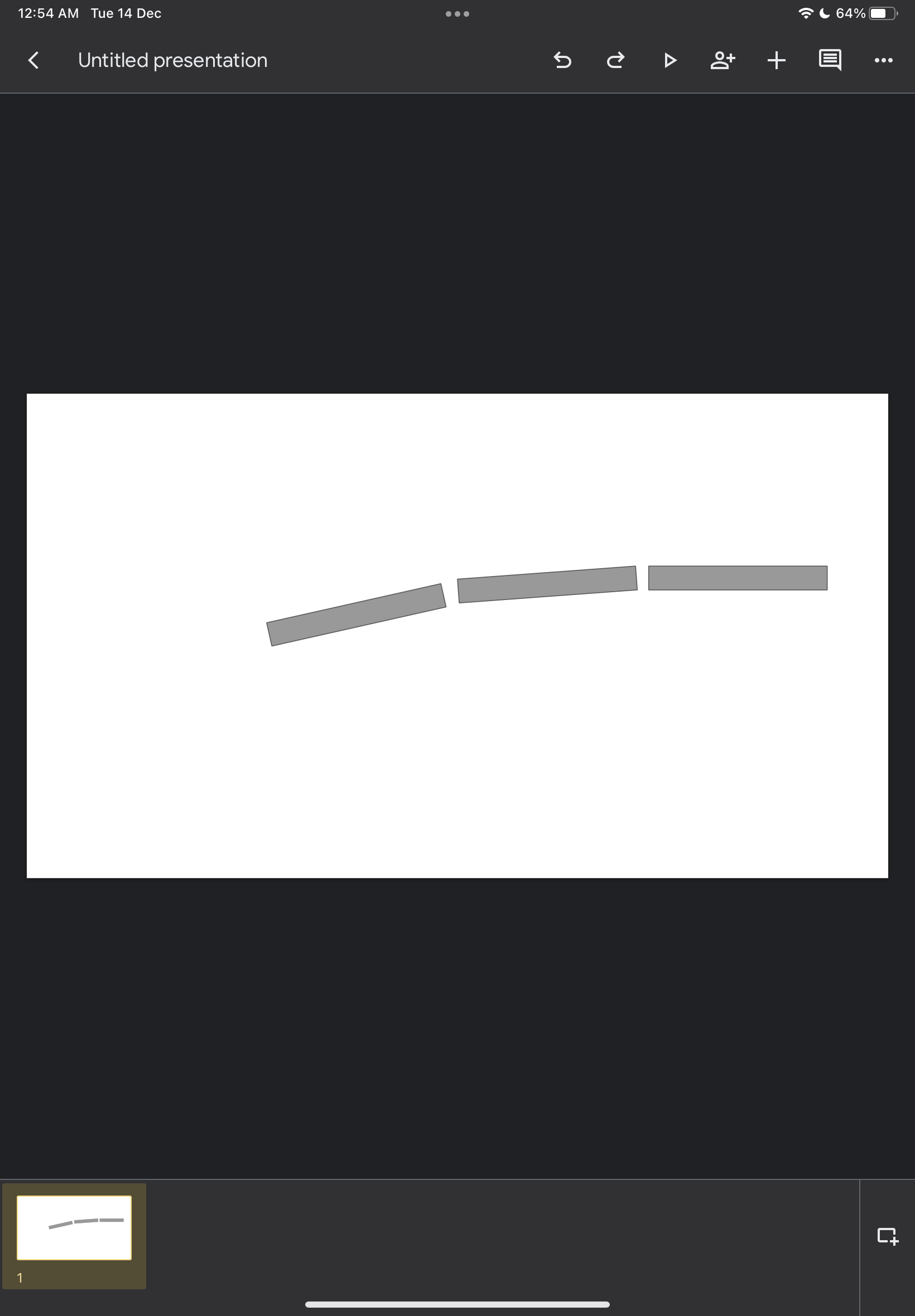 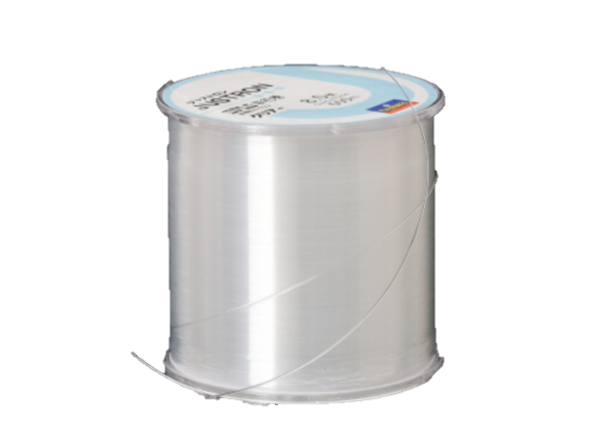 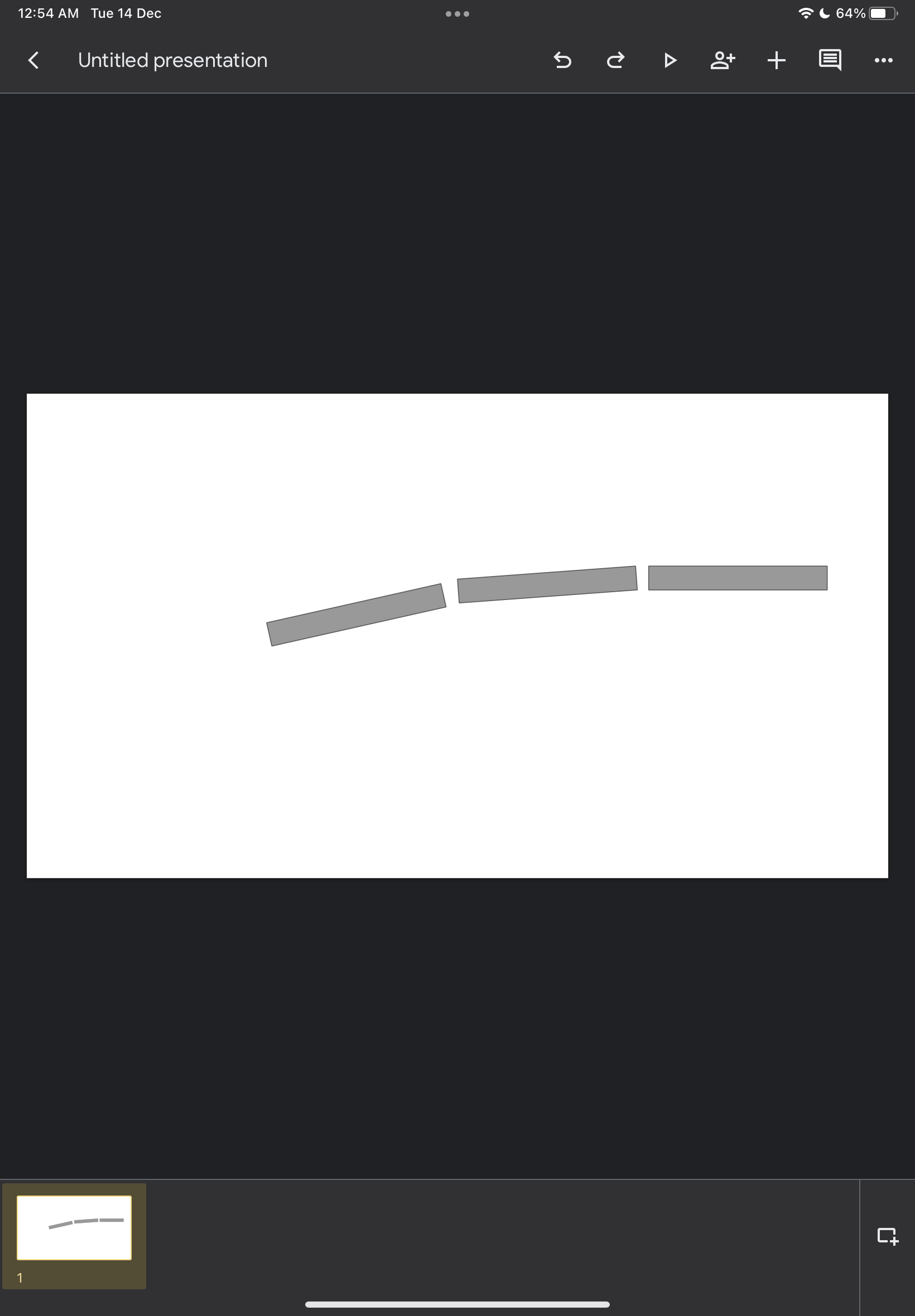 加入第5支膠管 按紫色線再次穿過1支膠管再到第5支膠管
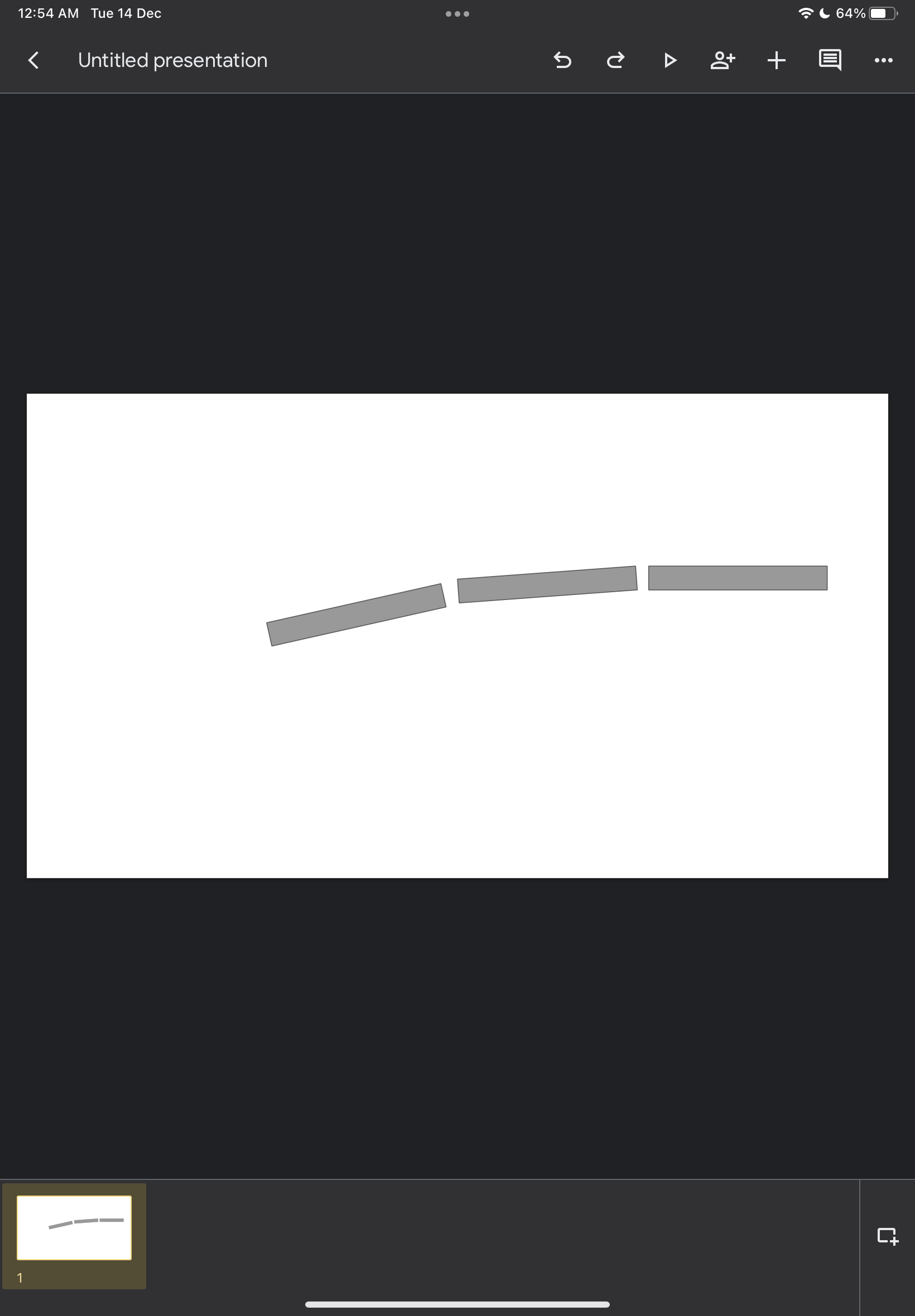 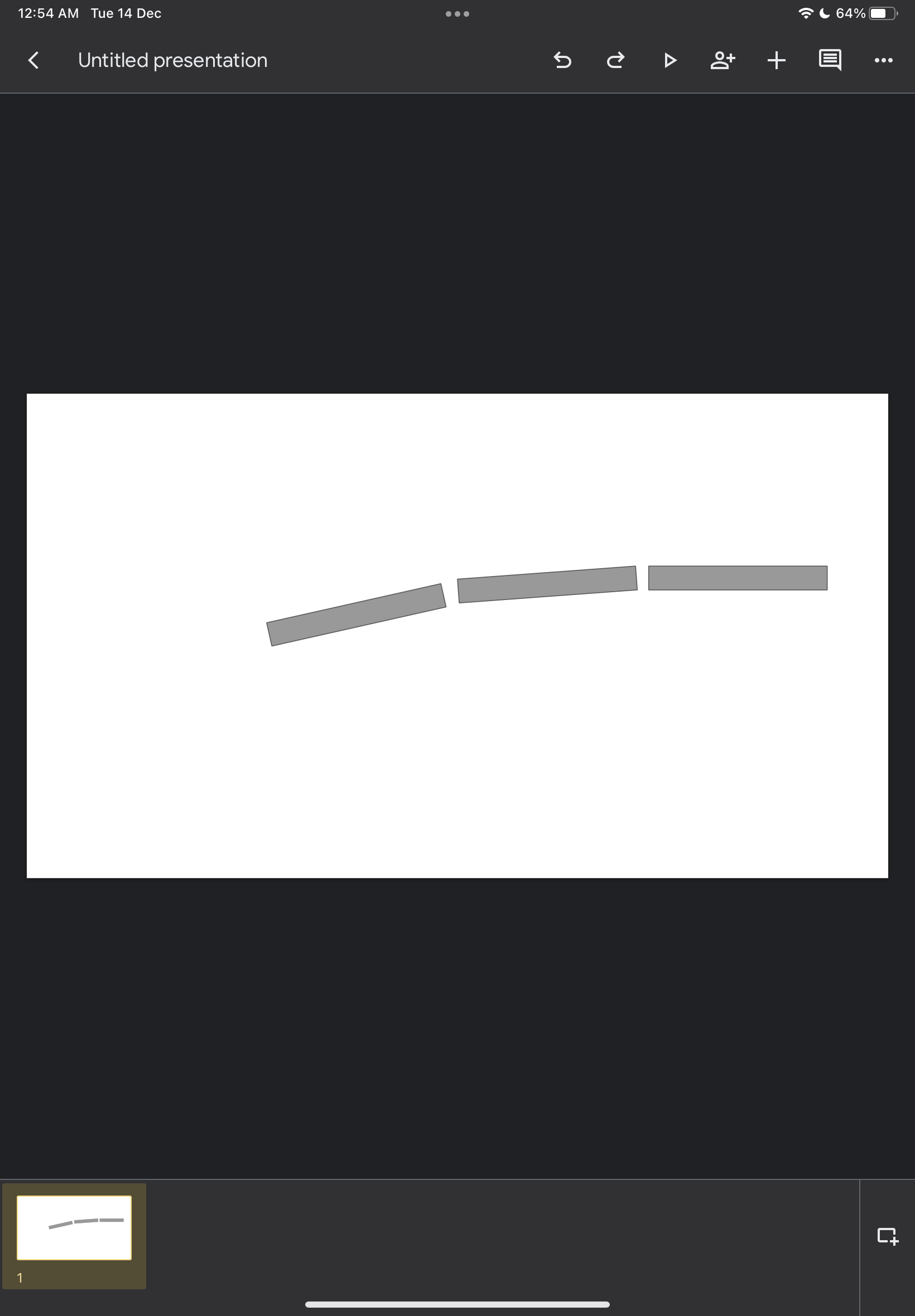 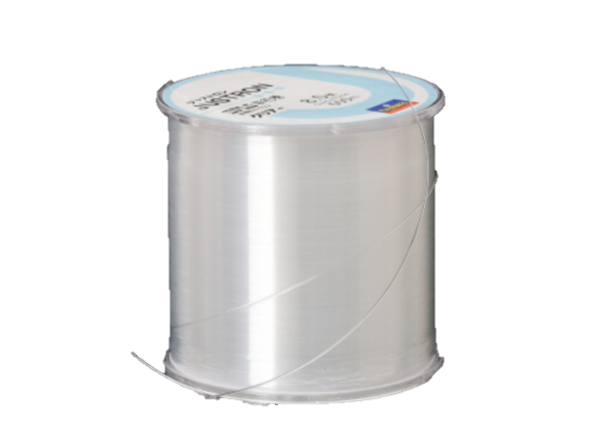 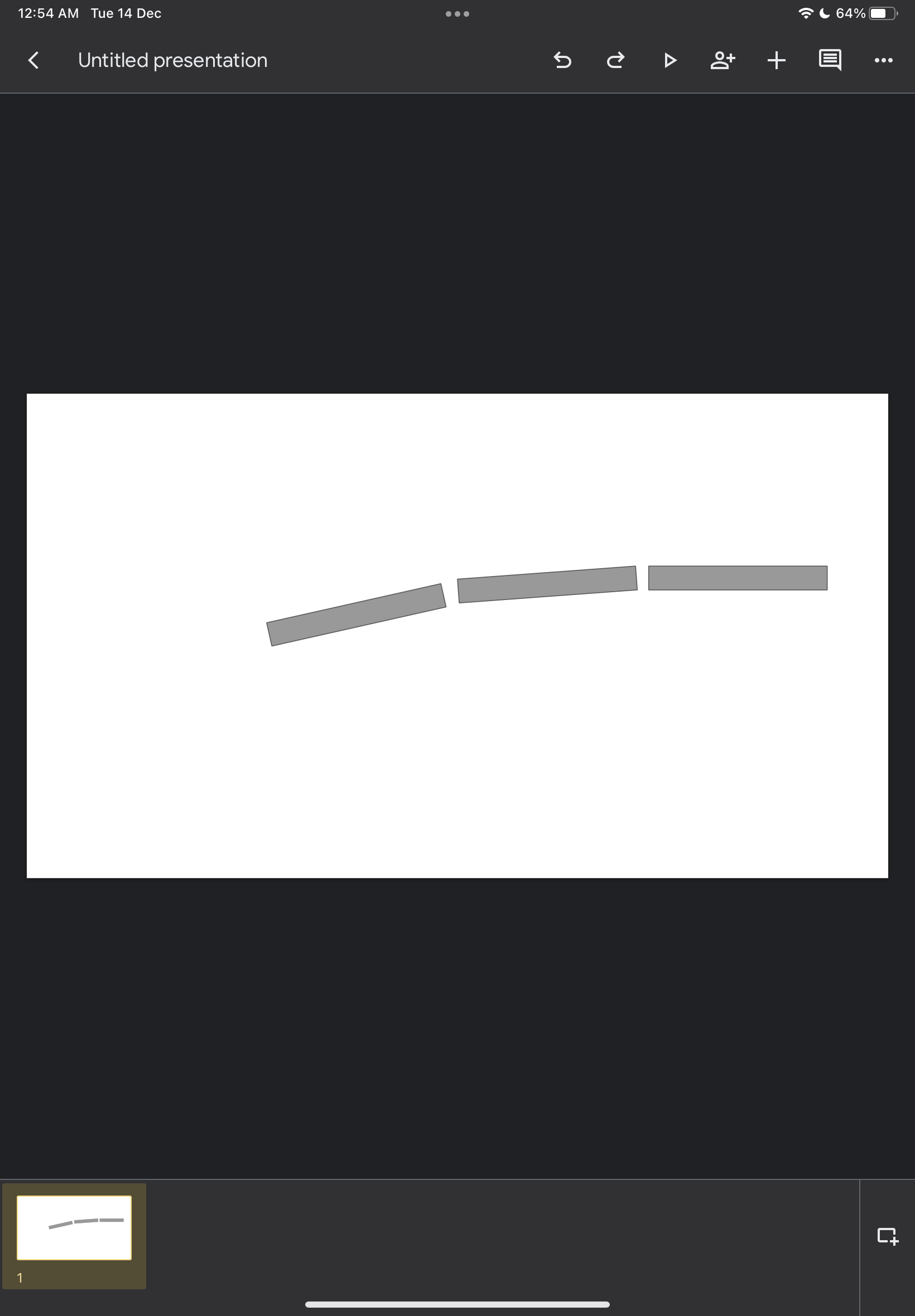 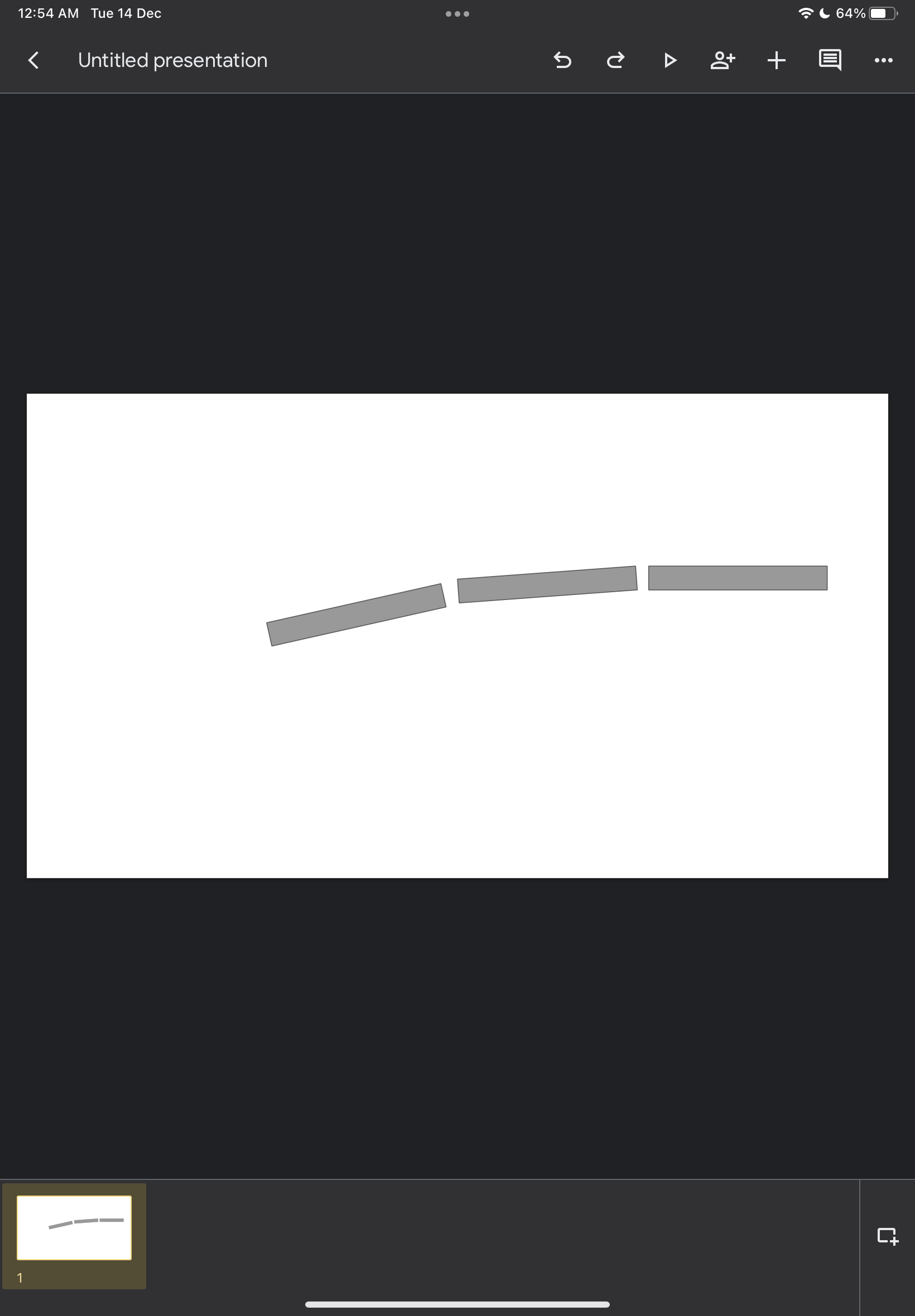 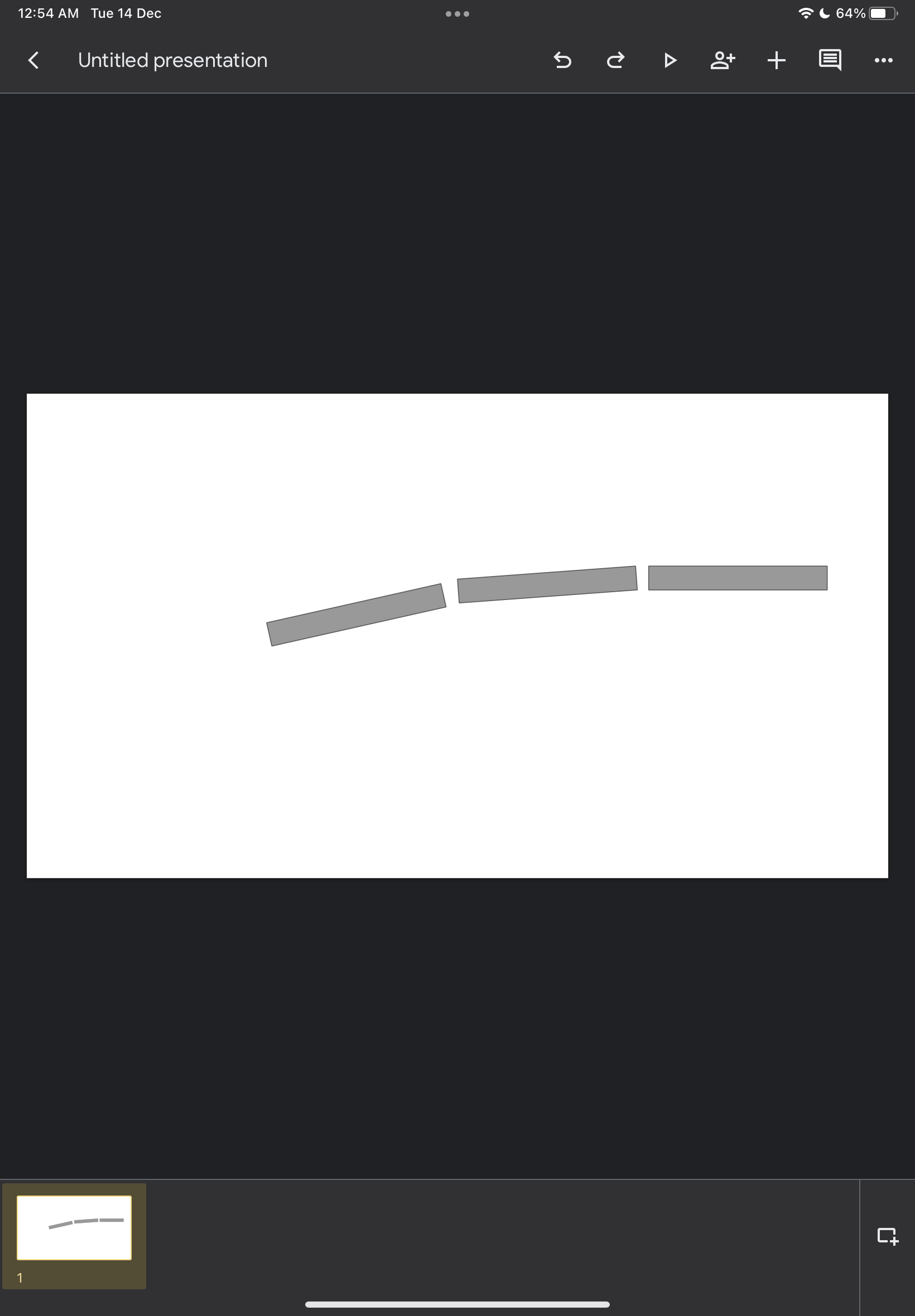 加入第6支膠管 按紫色線再次穿過3支膠管再到6支膠管,最後將A位和B位再連接打繩結.
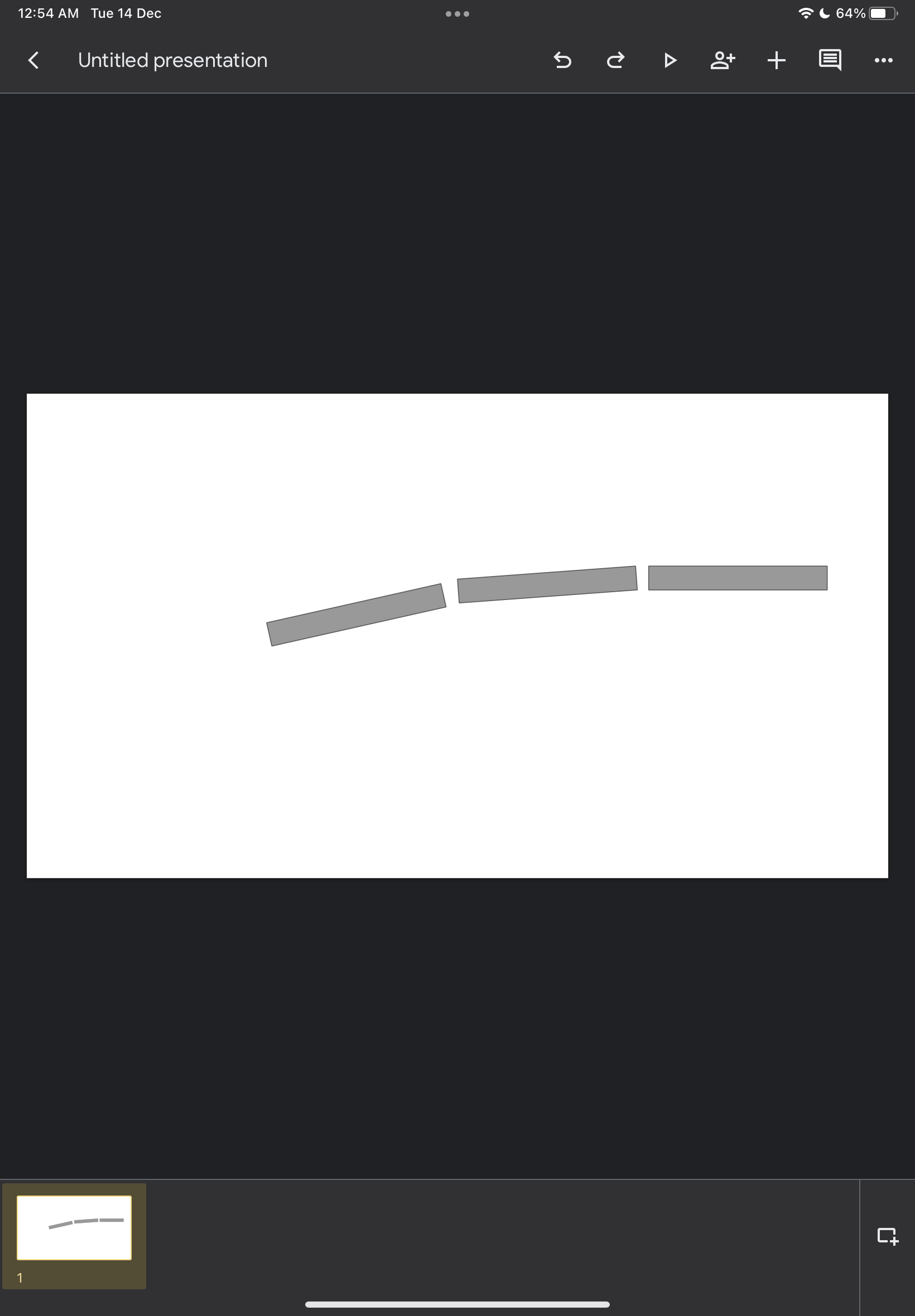 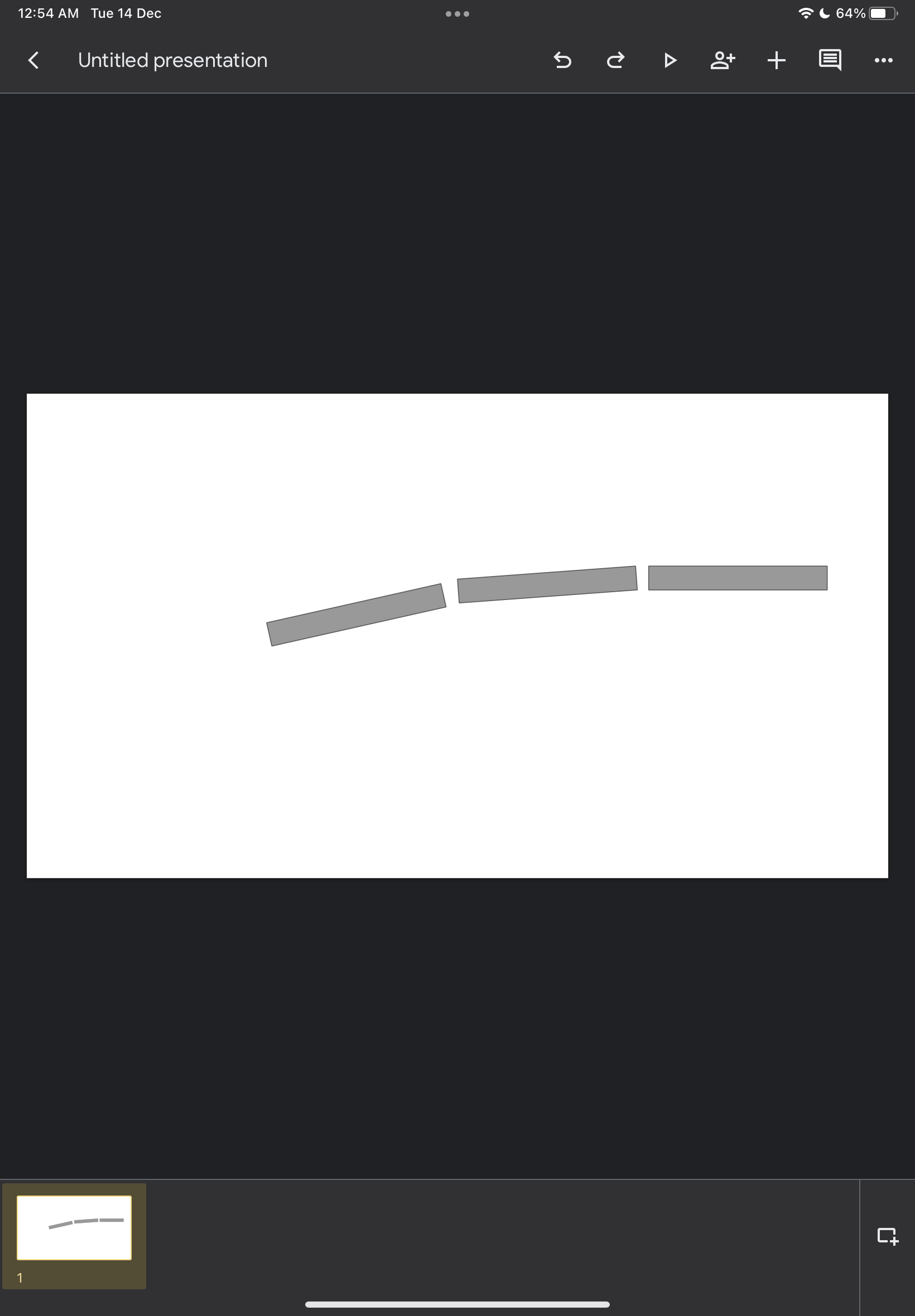 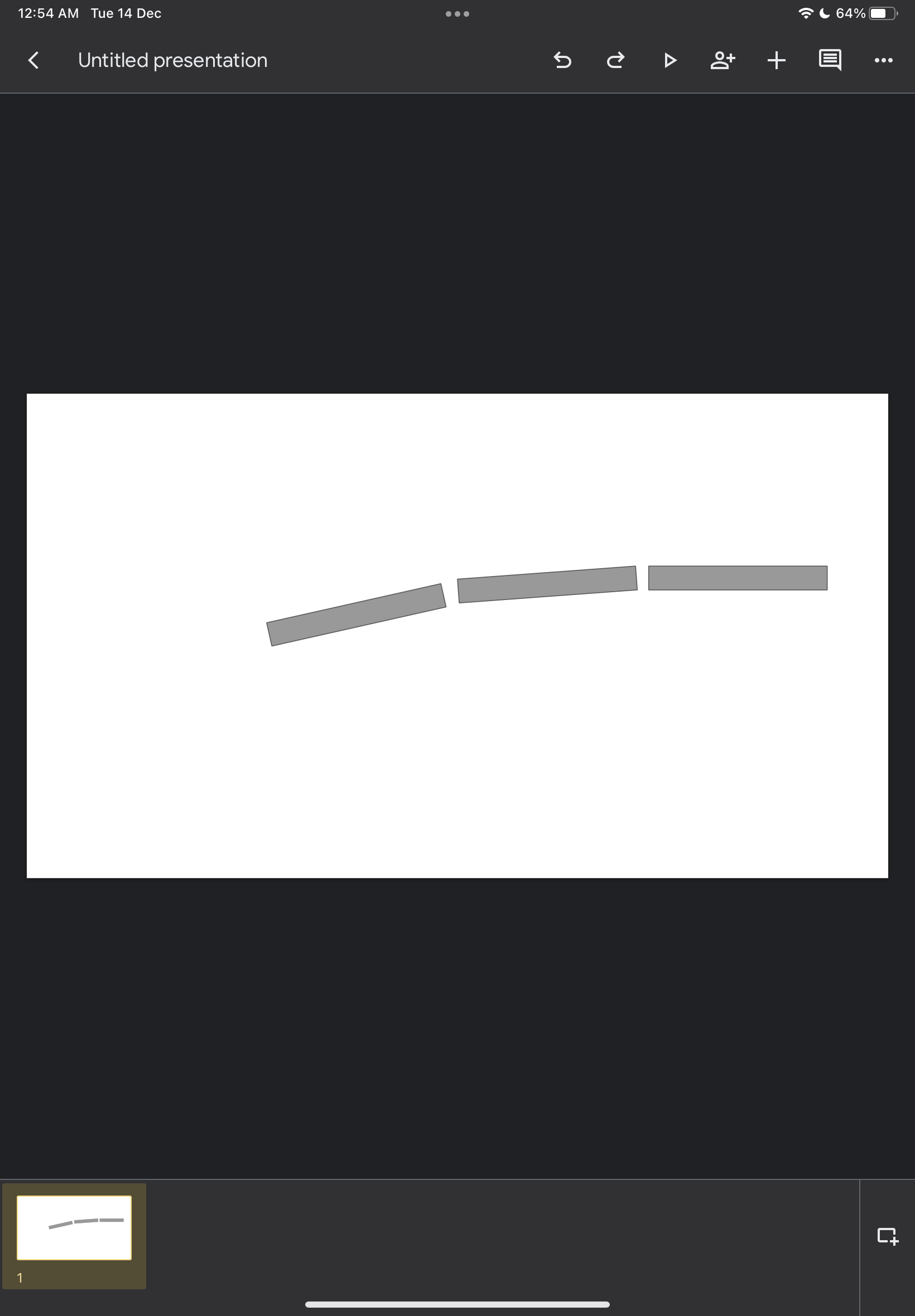 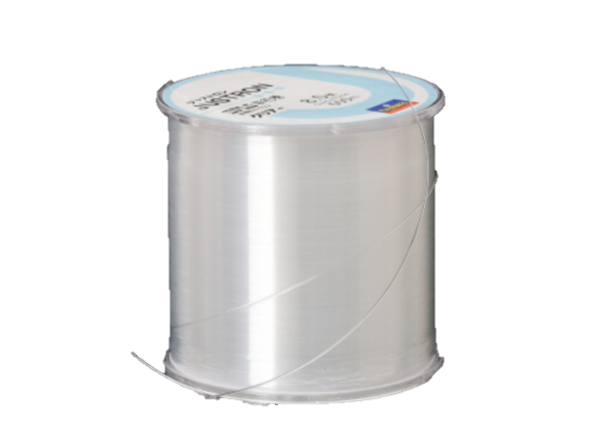 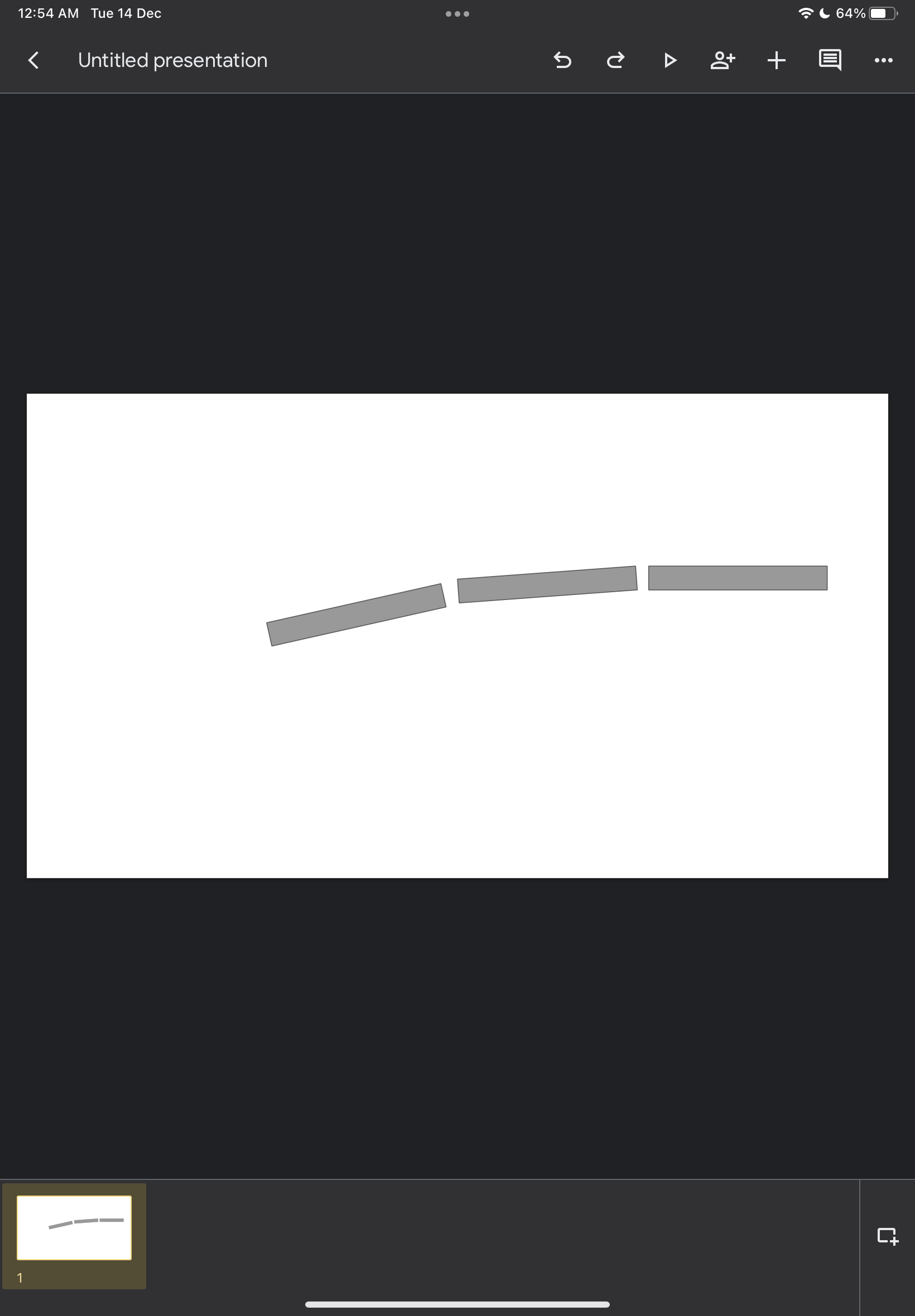 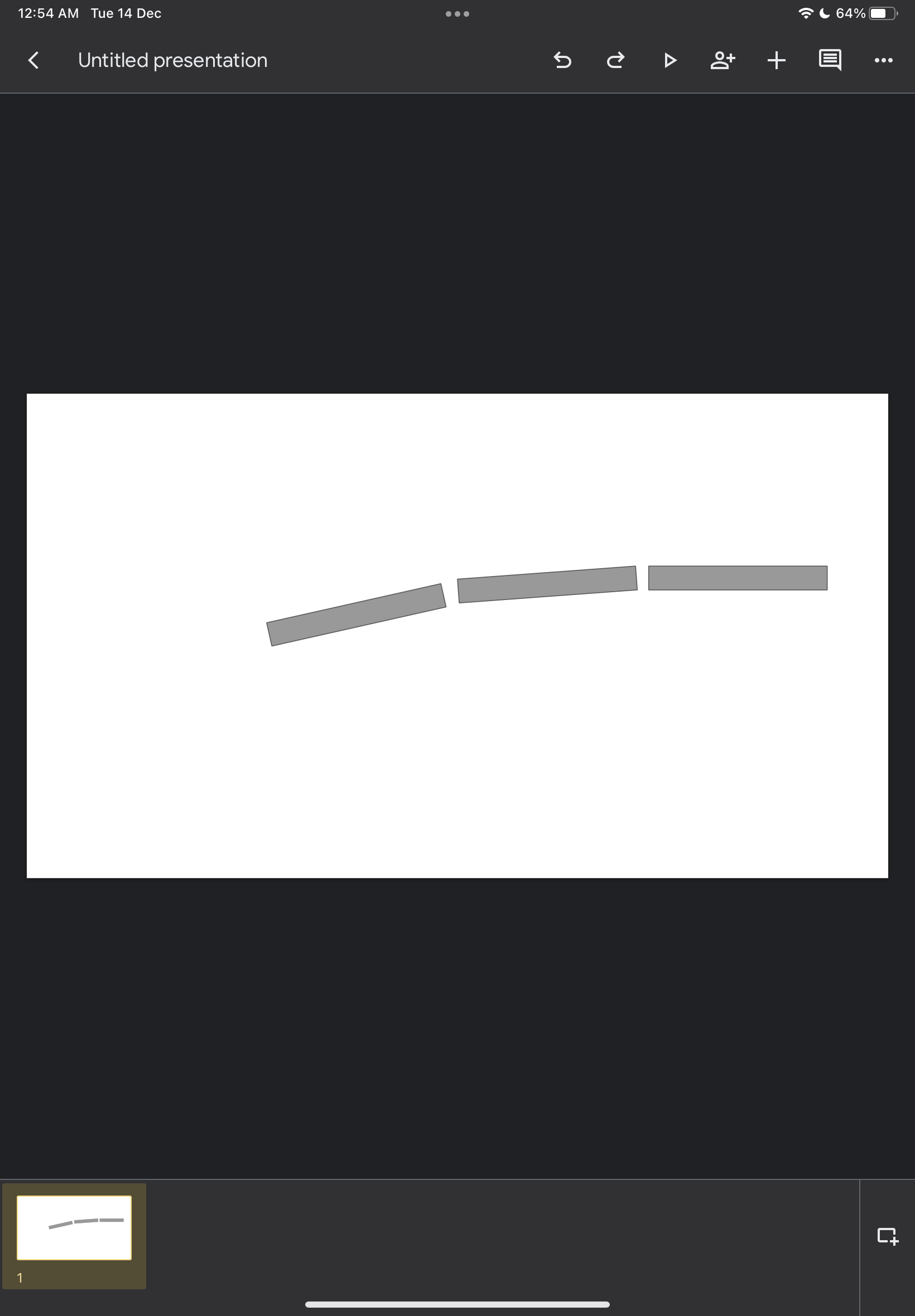 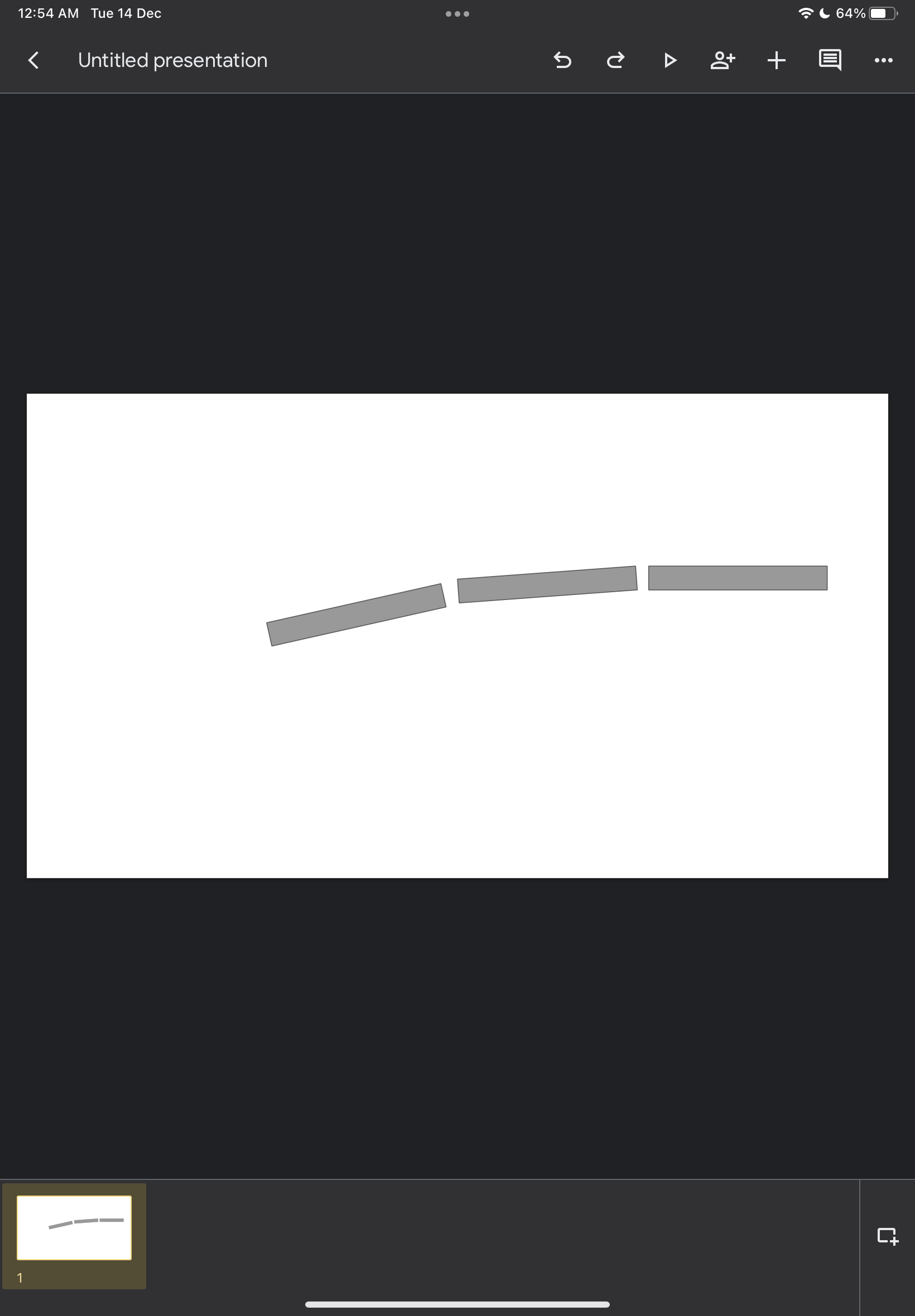 A和B 打結
G是一個已完成的三角錐骨架結構,把一張剪裁好的色紙放在H位置,
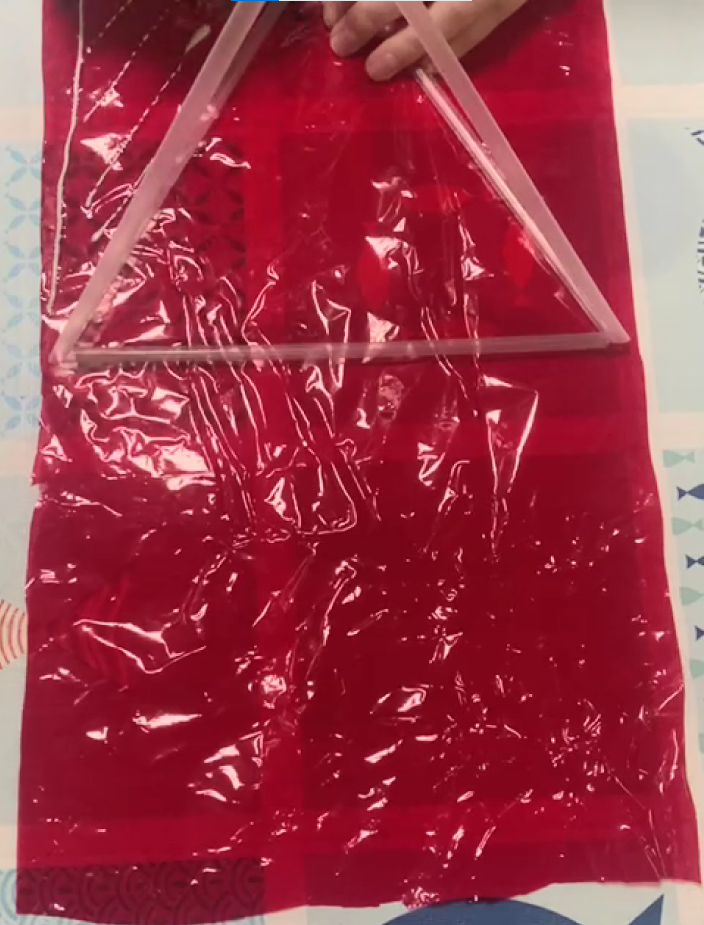 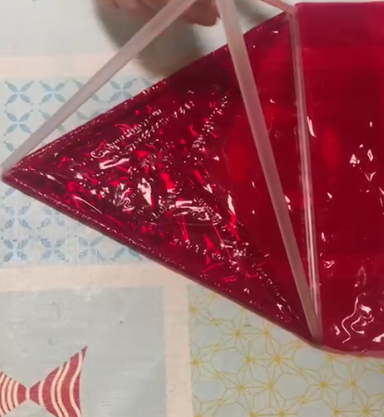 先把3個獨立的三角錐,以同一方向,如I,J,K拼在一起,並用線緊密打結連在一起.
把最後一個三角錐如圖,疊上頂並依照線的長度,在M&N位打結,用作管定線的角度.